Рожкова Ольга Николаевна, 
Муниципальное бюджетное дошкольное образовательное учреждение «Русско-Бродский детский сад №1», Орловская область, Верховский район, село Русский Брод, улица А.Гайтеровой дом 32
«Опасная роковая вещь-
лишать ребенка исторической памяти.
Это означает, что его лишают…
Возможности брать пример с людей, живших в прошлом.
Чувство истории очень важно, и его надо прививать детям»
С.Роуза
В своей практической деятельности я опиралась на труды  авторов:
 Бере Р.С. «Воспитание нравственных чувств у старших дошкольников», 
Доронова Т.Н. «Из ДОУ – в школу»,
 Кряжева Н.Л. «Развитие эмоционального мира детей», 
Проскура Е.В. «Развитие познавательных способностей дошкольников», 
Никитин Б.П. «Ступеньки творчества или развивающие игры».
Мы наследники
«Кто-кто в теремочке живет?»
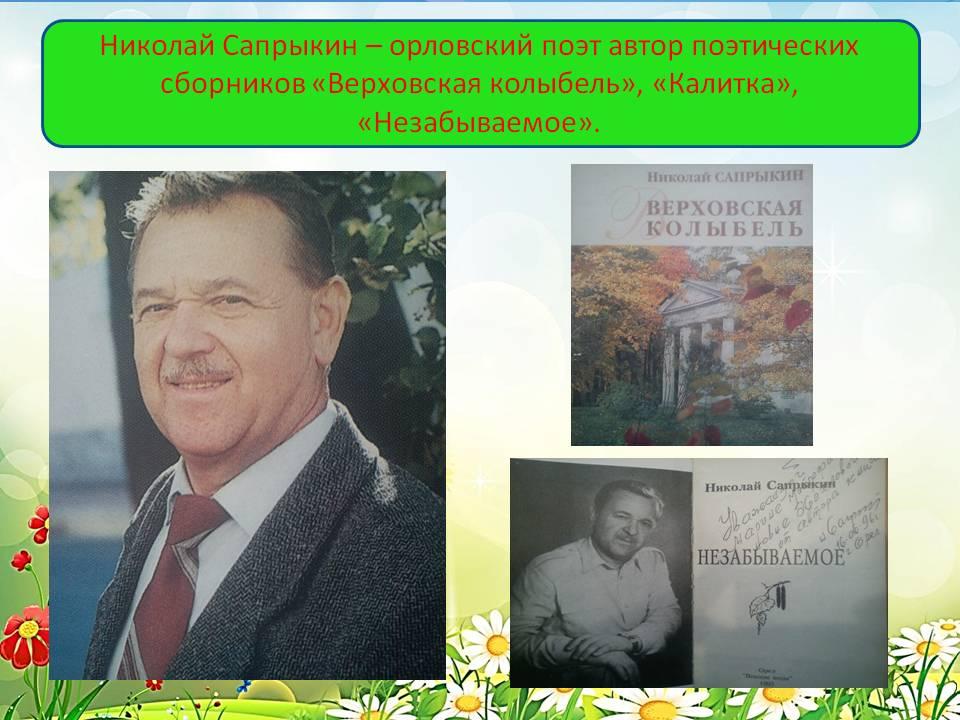 Анатолий Сергеевич 
Коновалов
Заслуженный учитель РФ.
Почетный  гражданин Верховского  района.
Автор книги «Времен связующая нить».
Музей «Родной край»
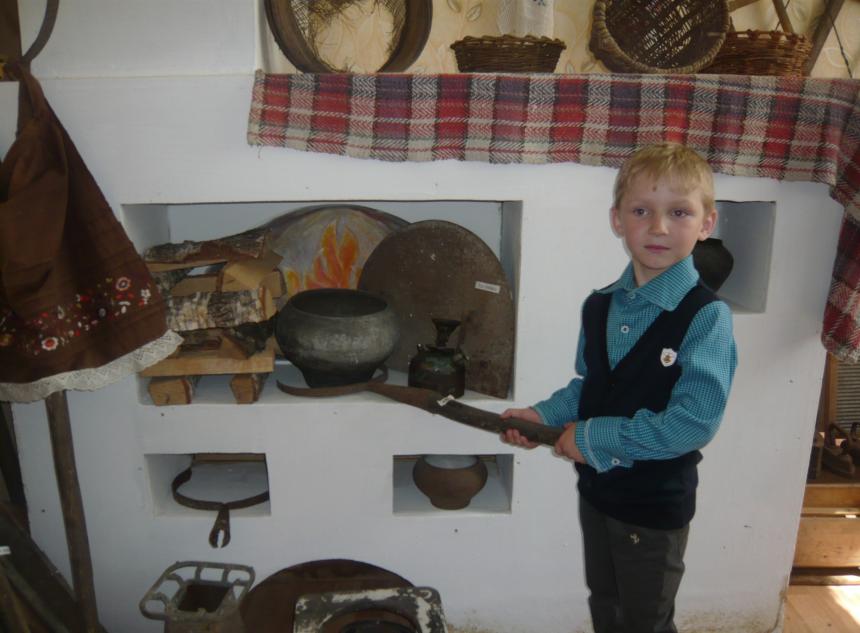 Школьный музей
Русский кастюм
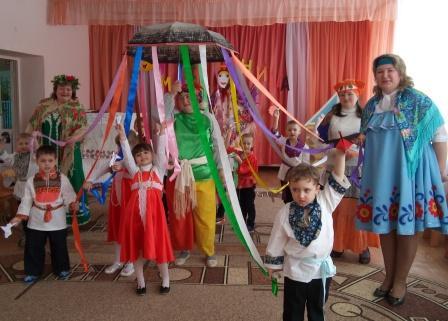 фольклор
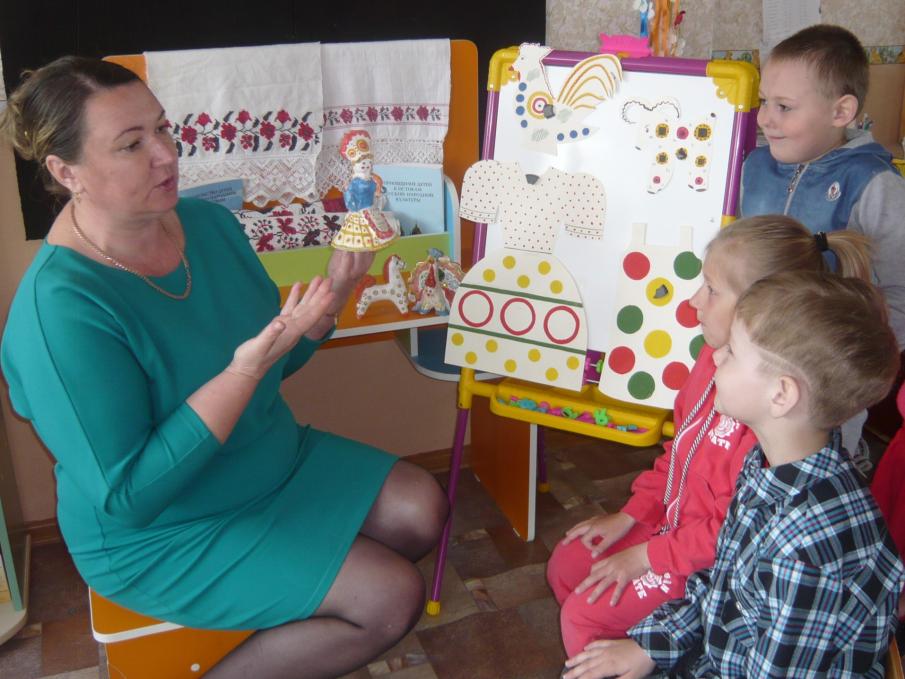 библия
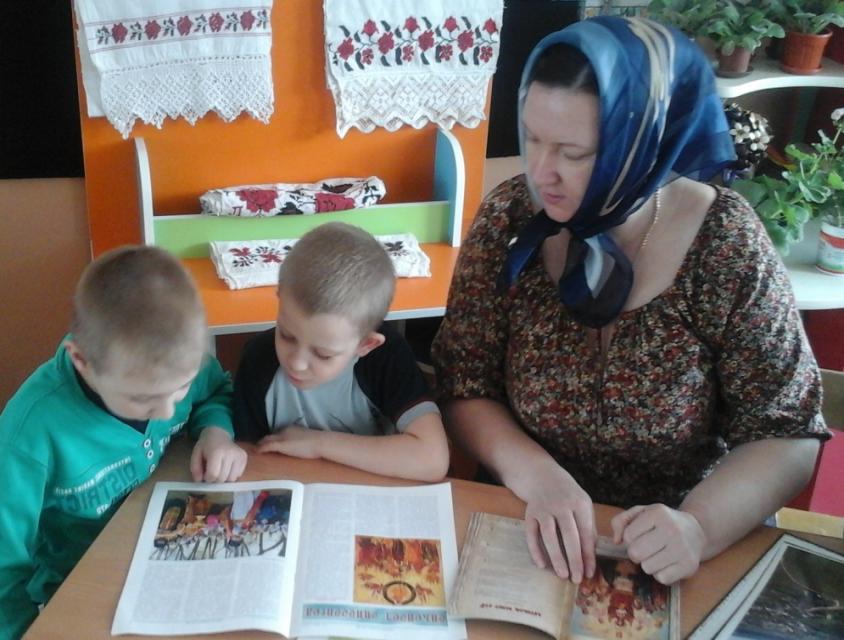 .
Рождество
Масленица
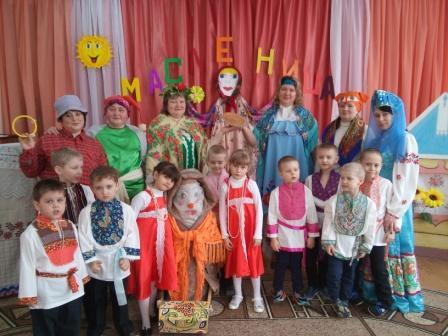 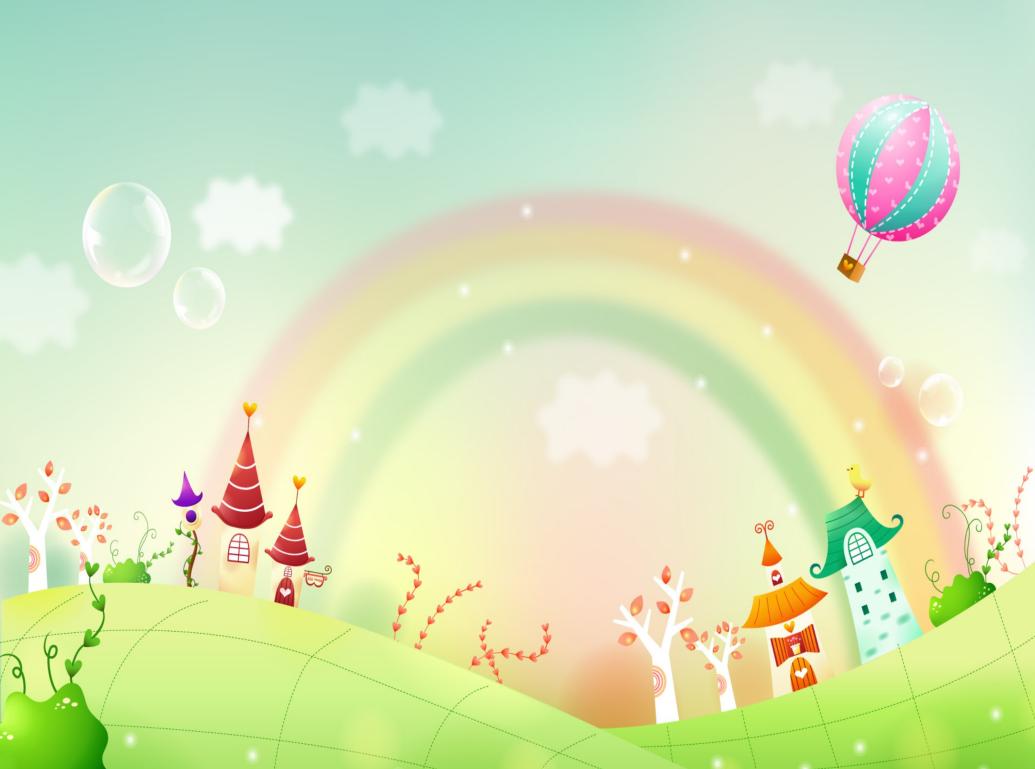 Пасха
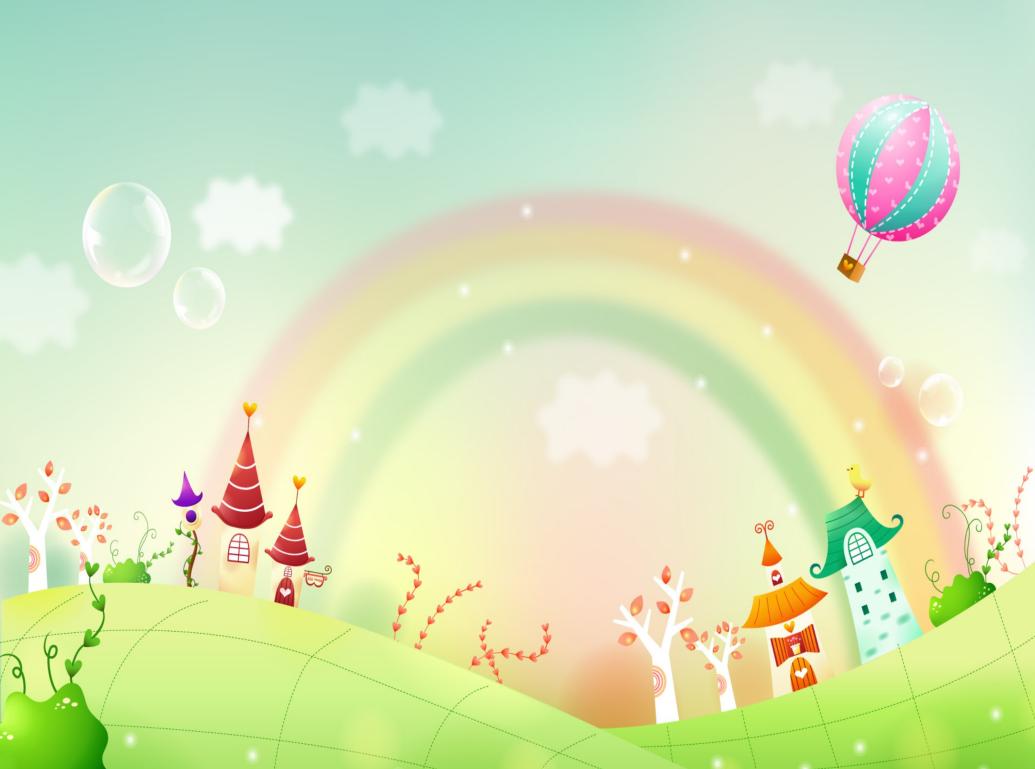 «Прилет  птиц»
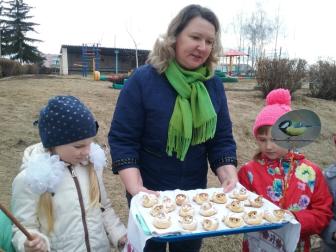 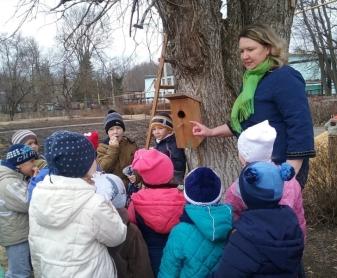 «Троица»
День Победы
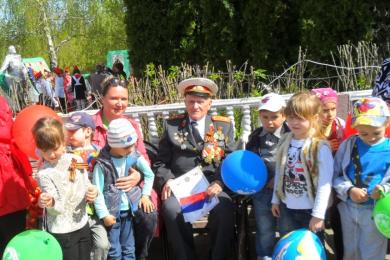 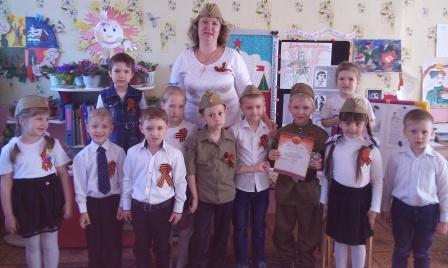 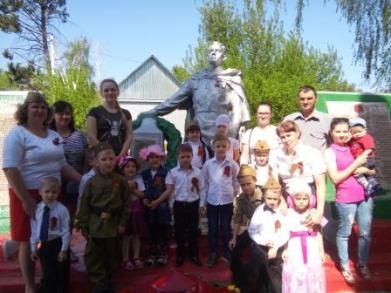 День освобождения села от немецко-фашистских захватчиков
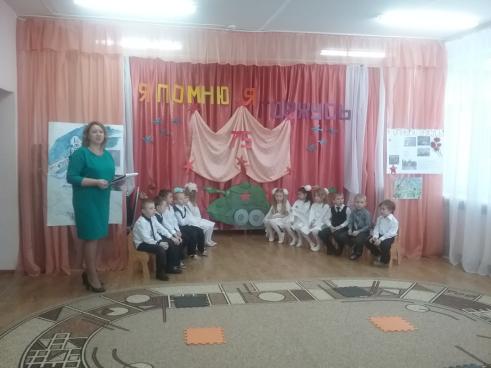 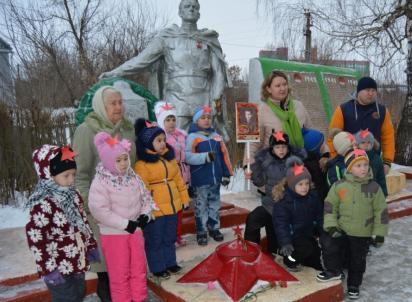 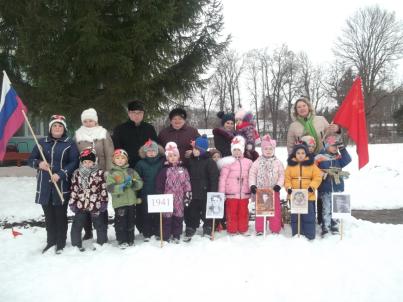 День народного единства
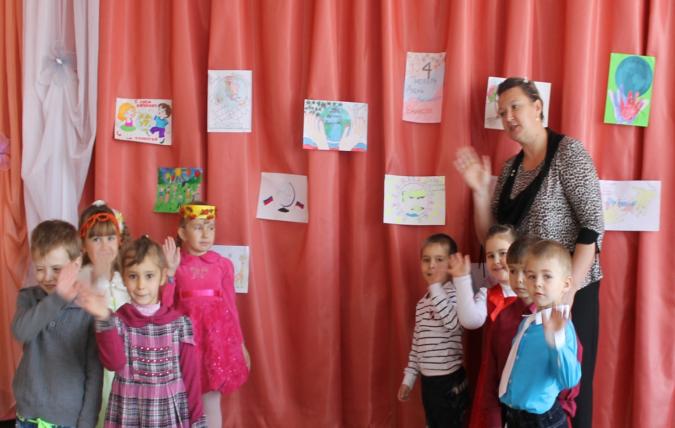 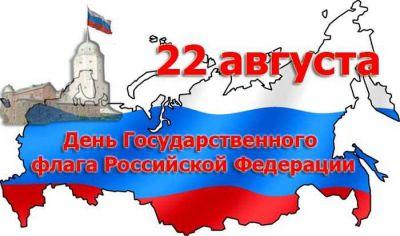 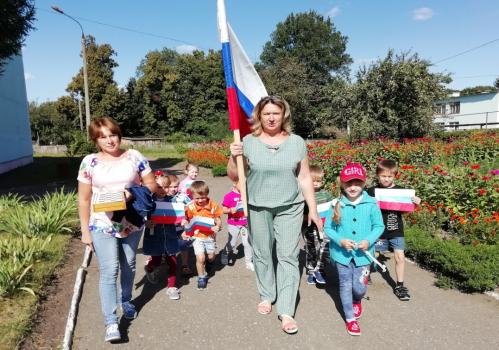 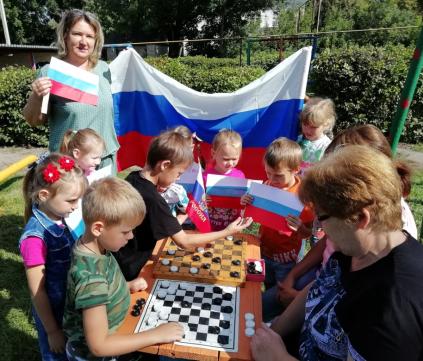 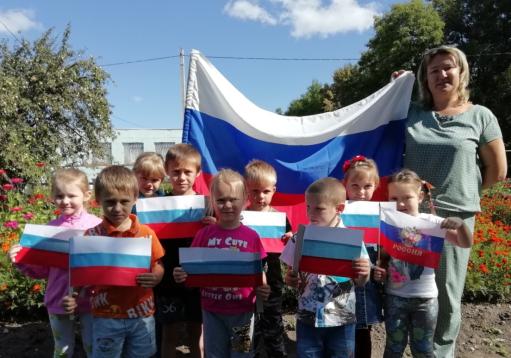 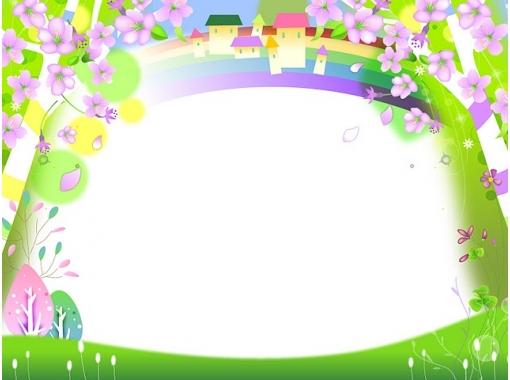 День добрых дел
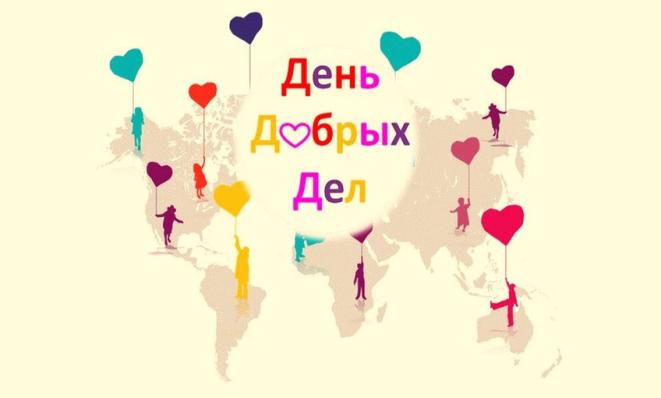 .»
«Пока мы боль чужую чувствуем,
Живёт в сердцах и сострадание
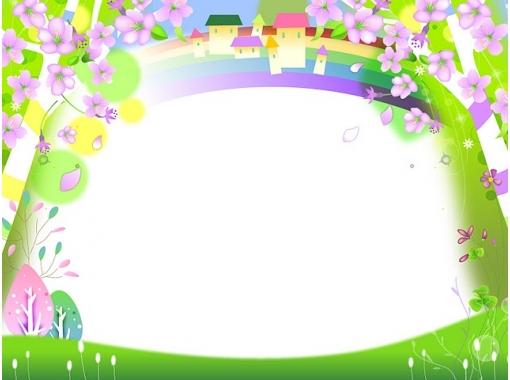 Цель:
 дать возможность детям делать добро самим,
 своими руками, отдавать тепло души тем, 
кто нуждается в Любви, 
Уважении, Заботе, Помощи.



Задачи: 
-Воспитывать уважение к старшему поколению, любовь к близким, гуманное отношение к людям, доброту, отзывчивость, милосердие, заботу.
-Включать детей в посильную деятельность по оказанию помощи своим престарелым родным, близким, ветеранам войны, труда, соседу, другу, растению, животному.
-Формировать умение понять других людей, самого себя, искать путь к людям и себе.
-Формировать отношение детей и взрослых на принципе сотрудничества, сотворчества.
-Социализация личности ребёнка.
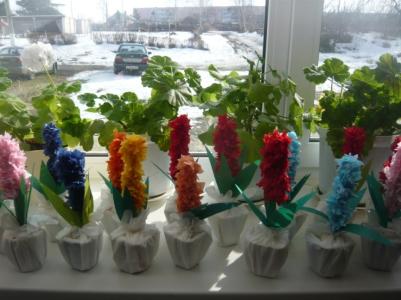 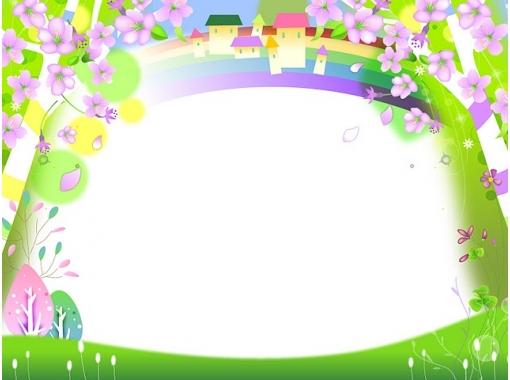 Встреча с Брянскими  краеведами, 
земляками  Константина Ерошкина
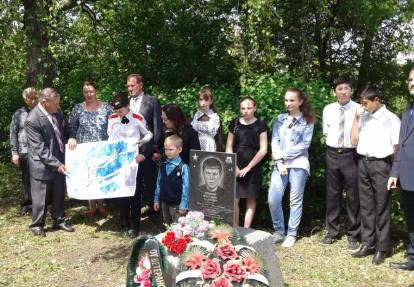 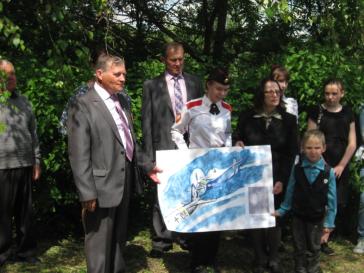 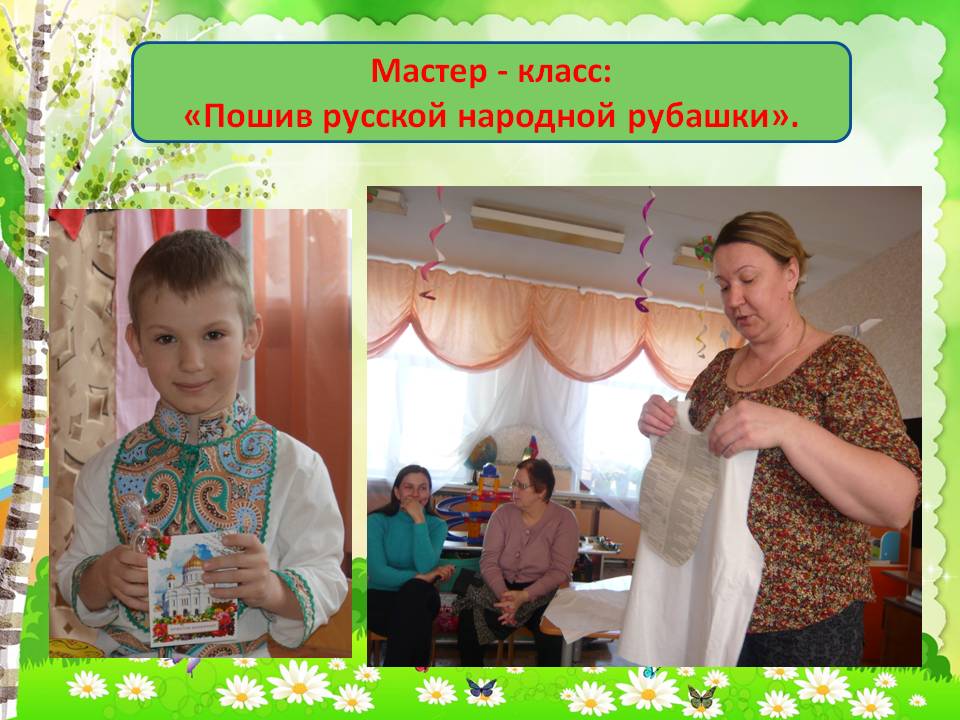 Заключительный этап-анализ проделанной работы.
-Изменились взаимоотношения детей в группе
-у детей появляется интерес к познанию истории родного края, культуре
-дети стали более общительными, милосердными, активнее реагируют на различные социальные ситуации, оценивают поступки товарищей.
У родителей в свою очередь повысилась активность в проведении разных мероприятий; 
-удалось расположить родителей к детскому саду, теперь это мои помощники, друзья, которые всегда приходят на помощь и с радостью помогают в воспитании детей. Ведь они уверенны, что их ребёнка в детском саду всегда ждут с радостью и любовью. И мы с родителями и детьми продолжаем идти дорогою добра в современном мире.